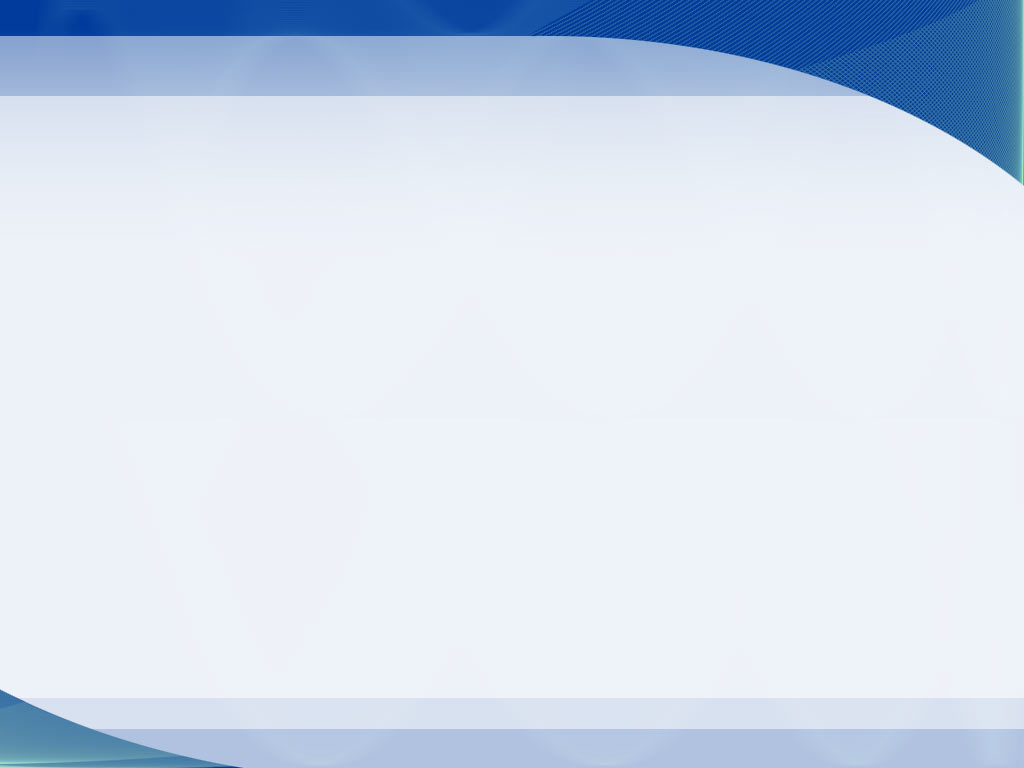 3
قضايا عالمية معاصرة في الموارد البشرية
1
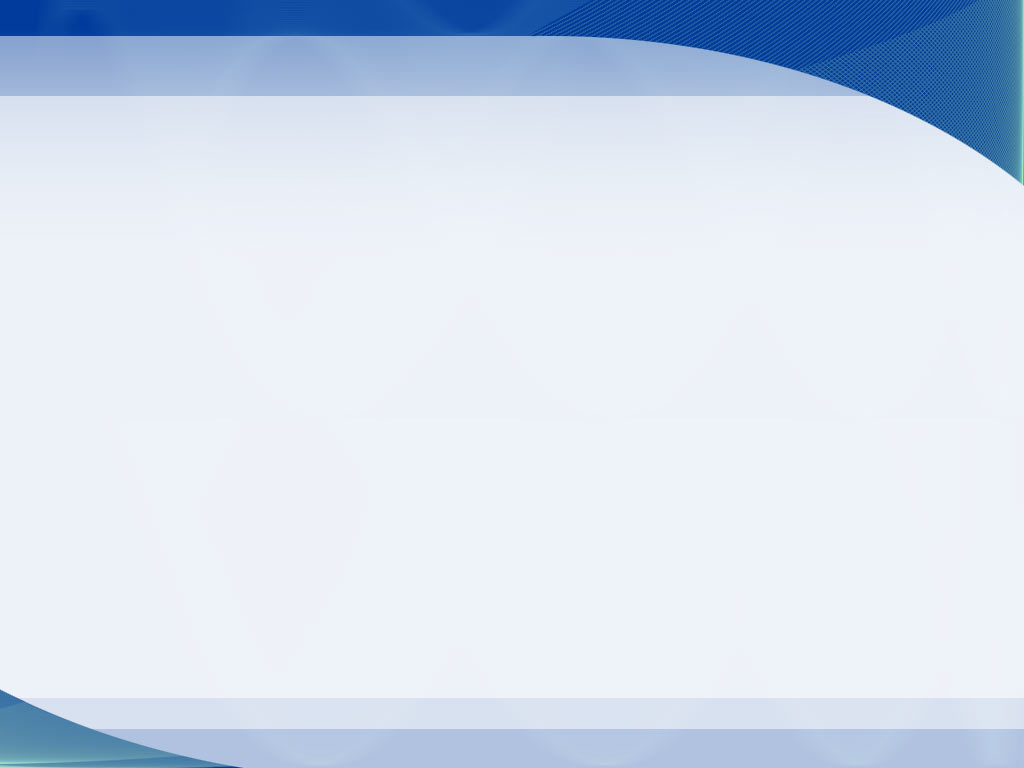 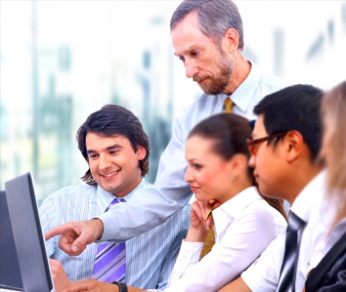 الفصل الثالث
3
التغيرات الحديثة في سوق العمل الدولي
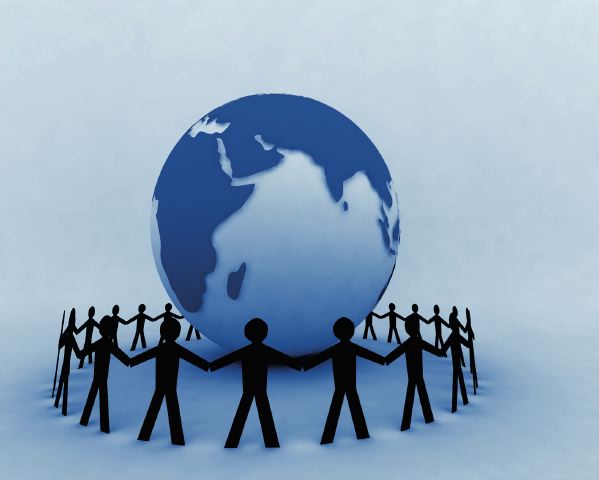 قضايا عالمية معاصرة في الموارد البشرية
2
3
مقدمة : 
       الانتشار الرهيب في الإعلام واتصالات وشبكات المعلومات، والإنتاج العالمي، وزيادة الوعي المعرفي والثقافي المترتب على زيادة أعداد المتعلمين والمؤهلين والمثقفين في العالم النامي، تحديا كبيرا أمام الدول النامية الأمر الذي أدى إلى استحداث متطلبات عاجلة لمواكبة هذا النمو المتزاد والتطور السريع في الهيكل الاقتصادي والخدمي، وتعديل الهياكل التنظيمية للعمل والعمالة والارتقاء بمستويات المهارة المكتسبة.
قضايا عالمية معاصرة في الموارد البشرية
3
3
التشغيـل:
أصبحت مشكلة التشغيل من الأولويات في السياسات الاجتماعية والاقتصادية لمختلف  البلدان، حيث ازداد الاهتمام بهذه المسألة في السنوات الأخيرة لعدة عوامل نذكر منها: 
عولمة الاقتصاد وتحرير التجارة الدولية وما أفرزته من آثار سلبية على أسواق العمل، تطبيق برامج الإصلاح الاقتصادي وخصخصة مؤسسات القطاع العام وما رافق ذلك من تسريح العمال، تزايد عدد السكان النشطين وارتفاع معدلات دخول المرأة لسوق العمل، أثر التطور التكنولوجي السريع على عالم العمل وذلك إلى جانب تنامي الاهتمام بحقوق الإنسان وفي مقدمتها الحق في العمل.
قضايا عالمية معاصرة في الموارد البشرية
4
3
المستوى العام للبطالة في البلدان العربية
قضايا عالمية معاصرة في الموارد البشرية
5
3
المستوى العام للبطالة في البلدان العربية
قضايا عالمية معاصرة في الموارد البشرية
6
3
العولمة وآثارها الاقتصادية على التشغيل Globalization
يعرف بعض الخبراء العولمة بأنها اتجاه متعاظم نحو تخطي الحدود، أي التعامل دون اعتداد يذكر بالحدود السياسية أو الانتماء إلى وطن محدد أو دولة معينة ودون الحاجة إلى إجراءات حكومية كما يتضح أكثر من أي وقت مضى أن سوق العمل لم يعد محصورا داخل بلد بعينه.
قضايا عالمية معاصرة في الموارد البشرية
7
3
يتبع - العولمة وآثارها الاقتصادية على التشغيل Globalization

لقد أوجدت الإنترنت اقتصادا بلا حدود، وأصبحت الدول الناهضة للتو تتحدى العمالقة الصناعيين في الوصول إلى المستهلكين، والحصول على حصة من السوق في كل مكان في العالم، ولم يقتصر التغيير على حدود المكان فقط، ولكن الزمان أيضا، حيث أصبح إيقاع العمل مستمرا على مدار الساعة، وأصبح الحد الأدنى لساعات العمل أربعاً وعشرين ساعة في اليوم على مدار العام، وهذا يعني ضرورة وجود منحنى عمل عالمي لدى الشركات والمؤسسات حتى تستطيع المنافسة والبقاء.
قضايا عالمية معاصرة في الموارد البشرية
8
3
ان النظام العالمي الجديد هو نتاج الثورة العلمية والتكنولوجية:

فالنظام العالمي الجديد يعتمد على استثمار الموارد في أقصر وقت بأقل تكلفة وذلك باستخدام المعارف الجديدة وتحويل الموارد الطبيعية إلى سلع جديدة يصاحبها تحديث وتحسين مستمر في خصائصها والدخول بها في الأسواق بطرق فعالة.
قضايا عالمية معاصرة في الموارد البشرية
9
3
التدريب والتعليم والفجوة القائمة: 
تبدو الآن أهمية التدريب المهني حتمية ..... فالشهادة الجامعية لا تكفي وحدها لتأهيل طالب العمل لاحتياجات السوق المعاصرة، حيث أصبح التدريب لا يقل أهمية عن التعليم بل قد تزيد لأنه هو الذي ينقل الدارس إلى أرض الواقع ويؤهله للعمل الذي يقوم به، فالآلاف من الشباب الباحثين عن الوظيفة يفتقدون تماماً للمطلوب في عصر يختلف تماماً في متطلباته فما زالت المهارات محدودة. والفجوة كبيرة بين ما هو متاح وما هو مطلوب، مما يؤكد على السياسات الخاطئة والأساليب العتيقة في بعض نظم التعليم وهو أمر يحتاج إلى مراجعة شاملة حتى نكتشف الواقع ونتعامل معه في وضوح وشفافية.
قضايا عالمية معاصرة في الموارد البشرية
10
3
التدريب والتعليم والفجوة القائمة: 
إن المنطقة العربية في الوقت الراهن لا تحتاج إلى هذا الكم من الشهادات الجامعية العاطلة كما هو الحال الآن بل نحتاج في المقام الأول إلى العناصر المدربة والخبرات الواعية في مجالات التنمية المختلفة ليس المهم أبداً الألقاب والمناصب، لأن التنمية الشاملة تحتاج إلى جيوش من طوابير البطالة بشرط أن يكون لديها استعداد للتدريب المهني منها والتأهيل الوظيفي مع الرغبة في اكتساب القدرات المطلوبة والكفاءات اللازمة.
قضايا عالمية معاصرة في الموارد البشرية
11
3
التدريب والتعليم والفجوة القائمة: 
لا شك أن العديد من الخبراء أكدوا على أن البطالة قضية يمكن علاجها بفتح مراكز للتدريب المهنى والتأهيل الوظيفي ففي الوقت الذي يتقدم إلى سوق العمل الآلاف للبحث عن فرصة عمل دون جدوى يتوفر لدى المؤسسات ورجال الأعمال الآلاف من هذه الوظائف الشاغرة التي لا تجد من يشغلها نظراً لعدم التأهيل إلى تلك الوظائف وهي الحلقة المفقودة في قضية البطالة حالياً حيث تمثل أخطر مشكلاتنا وأصعب التحديات أمامنا والتي لا يمكن حلها إلا بفتح الأبواب والنوافذ والتركيز على التعليم الفني والتدريب المهني وتجويد الوظيفة
قضايا عالمية معاصرة في الموارد البشرية
12
3
خصائص القوى العاملة في القرن الحادي والعشرين: 
القدرة على التقاط المعلومات وتحويلها إلى معرفة قابلة للاستخدام.
القدرة على التكيف والتعلم بسرعة، وامتلاك المهارات اللازمة لذلك.
إتقان التعامل مع تقنية المعلومات والتقنية المعتمدة على الحاسب وتطبيقاتها في مجال العمل. 
القدرة على التعاون والعمل ضمن فريق، وإتقان مهارات الاتصال اللفظية والكتابية والافتراضية.
امتلاك مهارات إضافية مميزة تختلف عن المهارات التقليدية في الأعمال الروتينية.
إتقان أكثر من لغة حتى يمكن العمل في بيئة عمل عالمية.
إتقان العمل خارج حدود المكان والزمان والقدرة على إدارة العمل سواء كان ذلك في بيئات عمل تقليدية أو بيئات افتراضية.
القدرة على تحديد الحاجات والرغبات الفريدة الخاصة بالمستهلكين الأفراد أو المؤسسات والهيئات، فلم تعد المنتجات ذات المواصفات المعيارية الموحدة تناسب الجميع.
قضايا عالمية معاصرة في الموارد البشرية
13
3
الوضع الراهن للتنمية البشرية في المنطقة العربية: 
اخفاق التنمية البشرية في عصر المعرفة
مؤسسات لا تتبع الإدارة الحديثة.
انعدام المسئولية الاجتماعية والوجدان القومي.
هجرة الأدمغة وعدم القدرة على استقطابها ثانية.
عدم الوضوح في تحديد حاجة المجتمع إلى الاختصاصات.
عدم توفر الاختصاصات المطلوبة.
عدم ربط مخرجات التعليم بحاجة سوق العمل.
الأمية العادية والمعلوماتية.
انعدام التوجيه والتخطيط أو تخلفه.
طاقة بشرية كبيرة كامنة.
قضايا عالمية معاصرة في الموارد البشرية
14
3
نقص "الكوادر" والمهارات Staff/Skill Shortage
مما يثير الاهتمام في ضوء النمو الاقتصادي الحالي أن العديد من الوظائف لا تجد من يملؤها (على الأقل في الولايات المتحدة)، ولعل قطاع تقنية المعلومات هو القطاع الأكبر الذي يصارع لإيجاد المواهب والطاقات، وبالنظر إلى الطاقات التي يخرجها نظام التعليم في مجالات تقنية المعلومات، يعتقد أن قطاع الأعمال التي لا تستطيع العثور على الأنواع المناسبة من الطاقات محليا ستبحث عنها في البلاد الأخرى، وهذه من سمات سوق المستقبل، فإذا نقصت المهارات في بلد ما فيمكن إيجاد الطاقات المناسبة في أي مكان في العالم.
قضايا عالمية معاصرة في الموارد البشرية
15
3
آليات وتصورات النهوض بمحور التنمية البشرية: 
ويمكننا هنا الإشارة إلى بعض تصورات حول آليات النهضة بمحور التنمية البشرية في زمن العولمة:
1- تجديد وتطوير المؤسسات التربوية والتعليمية والبحثية القائمة على كافة المستويات وبناء مؤسسات حديثة ومتطورة. 
2- إيجاد حوافز اقتصادية ليس فقط للحفاظ على الأجيال الجديدة التي تتخرج من الجامعات من الهجرة بل أيضا لإعادة استقطاب الأدمغة المهاجرة بهجرة معاكسة للاشتراك في عملية التنمية الاقتصادية والبشرية ومسيرة النهضة الشاملة.
قضايا عالمية معاصرة في الموارد البشرية
16
يتبع - آليات وتصورات النهوض بمحور التنمية البشرية: 

3- تحديد حاجة السوق في كل من الكيانات إلى الاختصاصات الحديثة وتوفير هذه الاختصاصات.
4- مكافحة الأمية العادية والمعلوماتية وبناء مجتمع المعرفة.
5- توفير إمكانية التعليم لجميع فئات الشعب.
6- ترسيخ مفهوم التعلم مدى الحياة وتأهيل الموارد البشرية الموجودة في سوق العمل.
7- ترسيخ مفهوم المسئولية المجتمعية والوجدان الوطني والقومي.
8 - وضع خطة إستراتيجية وتنفيذها لولوج عصر المعرفة من بابه الواسع.
قضايا عالمية معاصرة في الموارد البشرية
17